Biology Article #2: Margarine
Hydrogenation: a chemical reaction between hydrogen and another compound. A process that is commonly used to saturate fatty acids
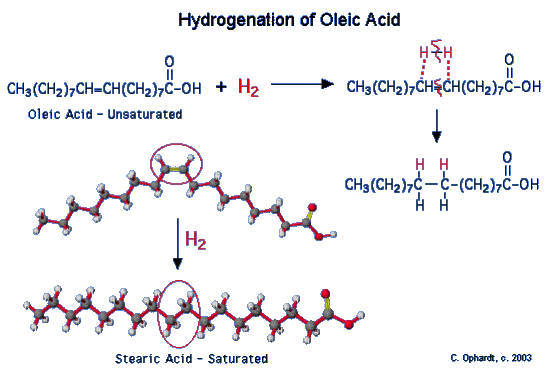 Biology Article #2: Margarine
Cis-unsaturated fatty acids have added hydrogens on the same side
Fatty acid is kinked making it difficult for lots of fatty acids to stack together


Trans unsaturated fatty acids have added hydrogens on opposite sides, making the fatty acids easier to stack
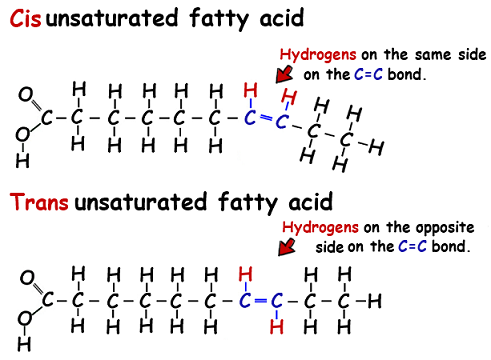 “Good” and “Bad” Cholesterol
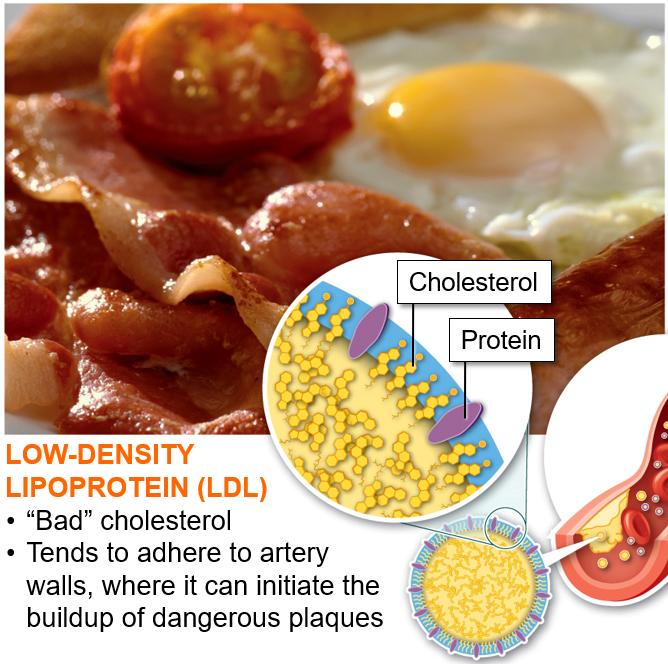 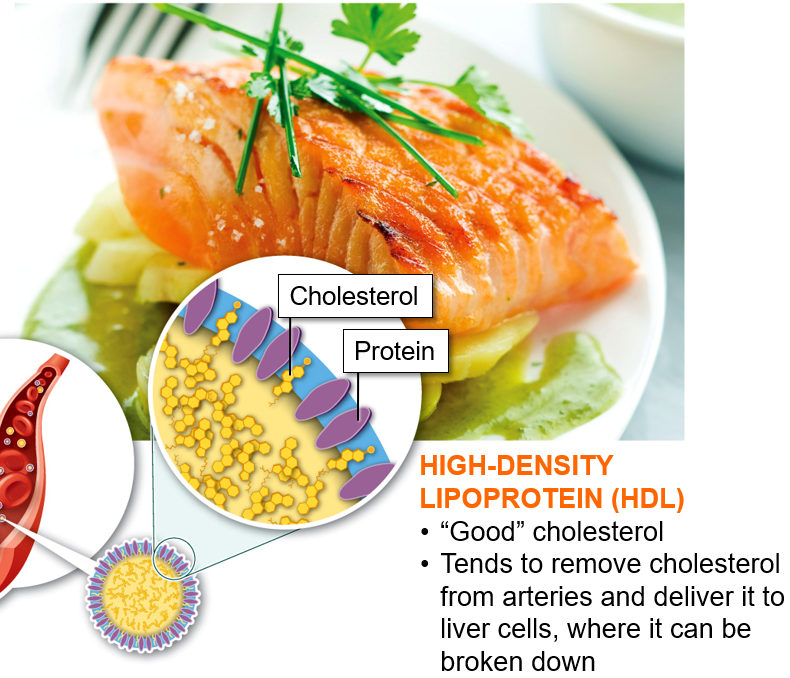 [Speaker Notes: While trans-fats are harmful to the body, foods containing cis-fats are beneficial. Monounsaturated cis-fats decrease LDL cholesterol and triglycerides, and increase HDL. Foods containing a high percentage of monounsaturated fats include almonds, avocados, bacon, canola oil, cashews, eggs, grapeseed oil, ground beef, hazelnuts, high oleic safflower oil, high oleic sunflower oil, macadamia nuts, olives, olive oil, pecans, peanuts, peanut oil, pistachios, sunflower oil and tea seed oil.]
“The greatest enemy of knowledge is not ignorance, it is the                 illusion of knowledge”
-Stephen W. Hawking

“It is impossible for anyone to learn that which he thinks he already knows”
-Epictetus
Life’s Border: The Plasma Membrane
Chapter 5
The Plasma Membrane
Plasma membrane: a __________ permeable barrier at the outer boundary of cells, composed of a phospholipid bilayer.
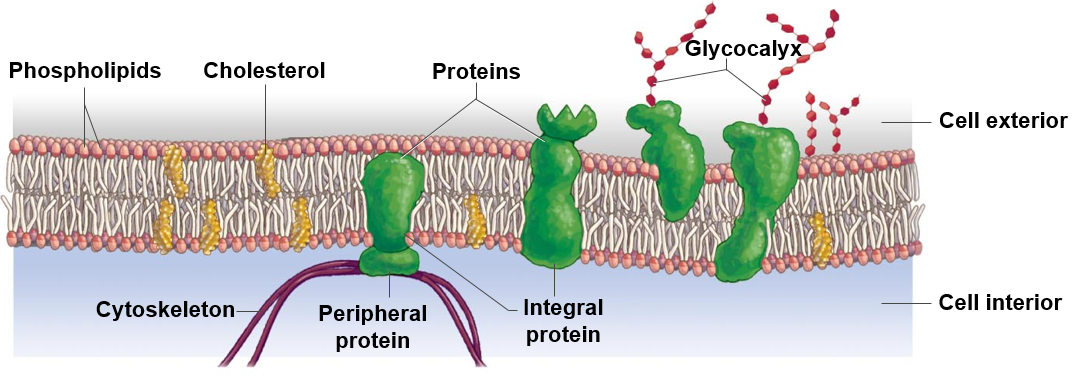 The Phospholipid Bilayer
__________ phosphate head and two _____________ fatty acid tails
Composed of two layers of phospholipids
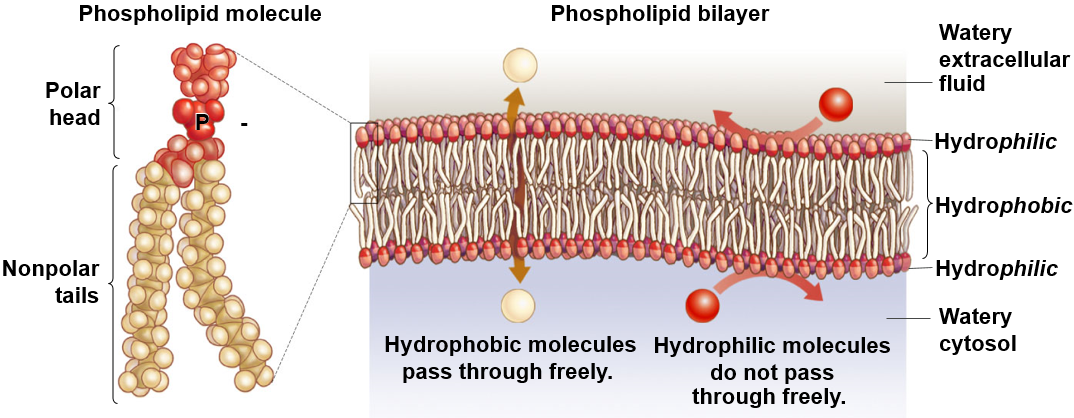 Membrane Permeability
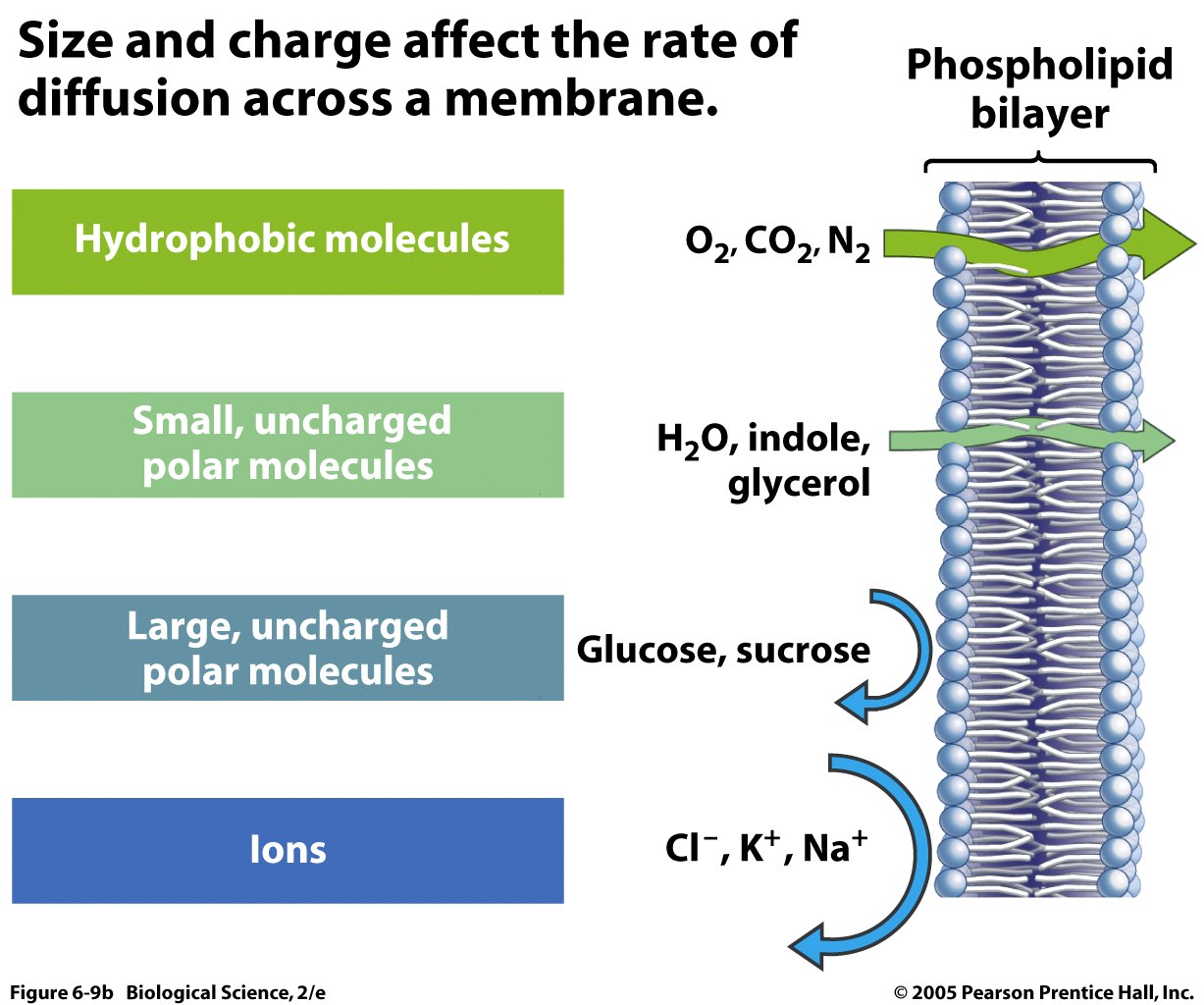 Cholesterol
Maintains membrane ________
Buffers against changes in temperature
Secures membrane proteins
Patching material in animal cells
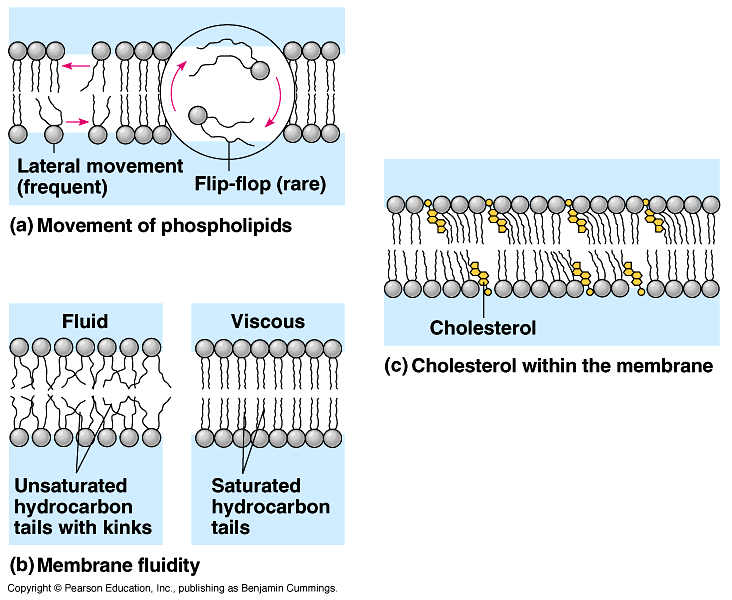 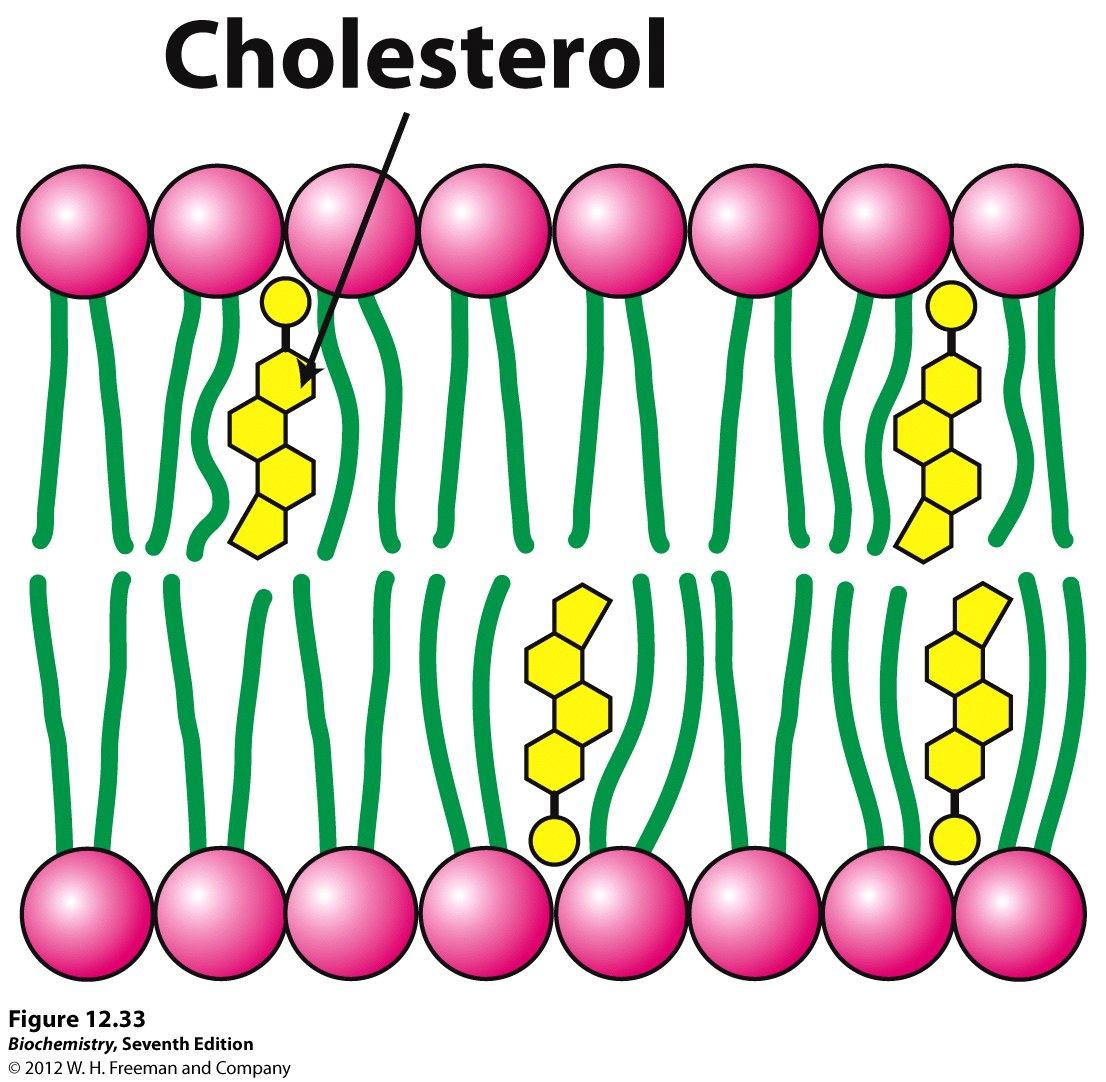 Glycocalyx
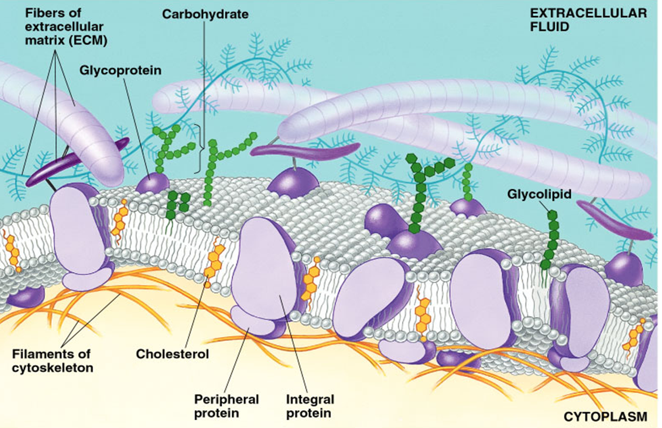 Glycocalyx: an outer layer of the plasma membrane composed of short ___________ chains attached to membrane proteins (glycoproteins) or membrane lipids (glycolipids)
Aid in cell signaling
Cell recognition by immune system cells
Cancer cells and foreign invaders
Cell adhesion
Fertilization (sperm recognize eggs)
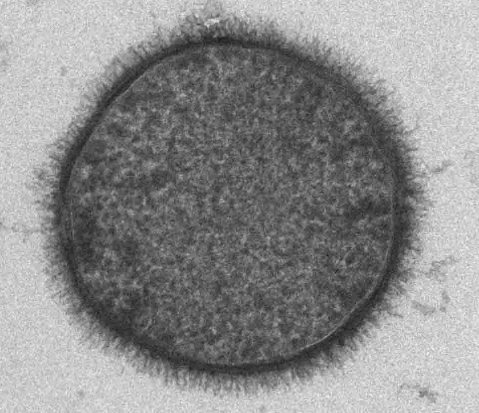 Glycocalyx on a bacterial cell
Membrane Proteins
Integral proteins: membrane proteins bound to the hydrophobic interior of the membrane
Peripheral proteins: membrane proteins attached to the hydrophilic layer on either side of the plasma membrane
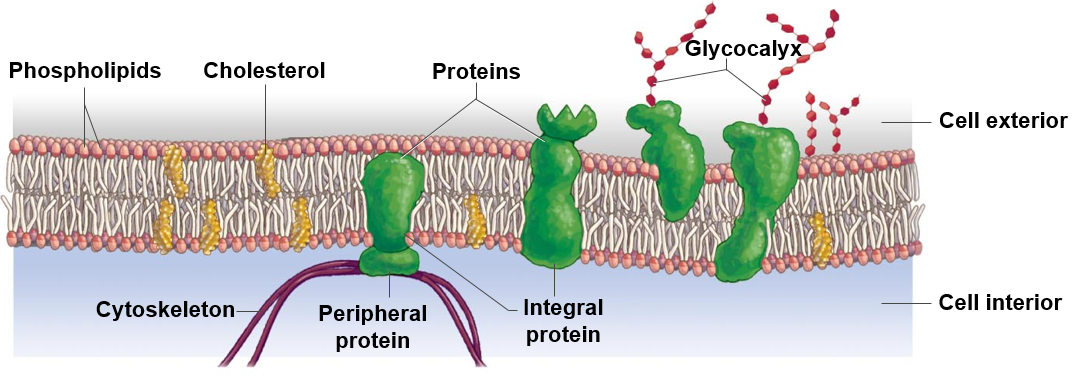 Functions of Membrane Proteins
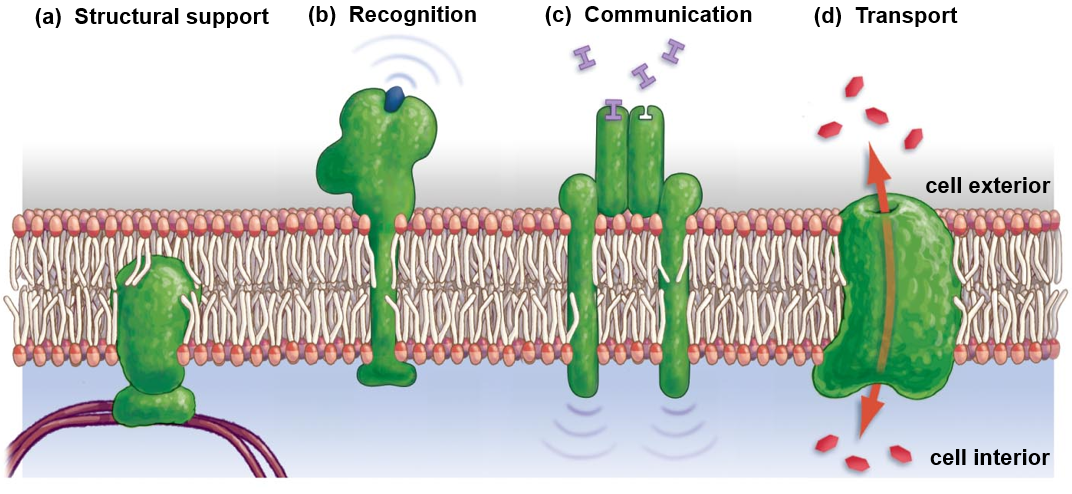 Functions of Membrane Proteins
Structural support proteins: Peripheral proteins on the interior side on animal cells, bound to the interior cytoskeleton of the cell
Provide support and stabilization
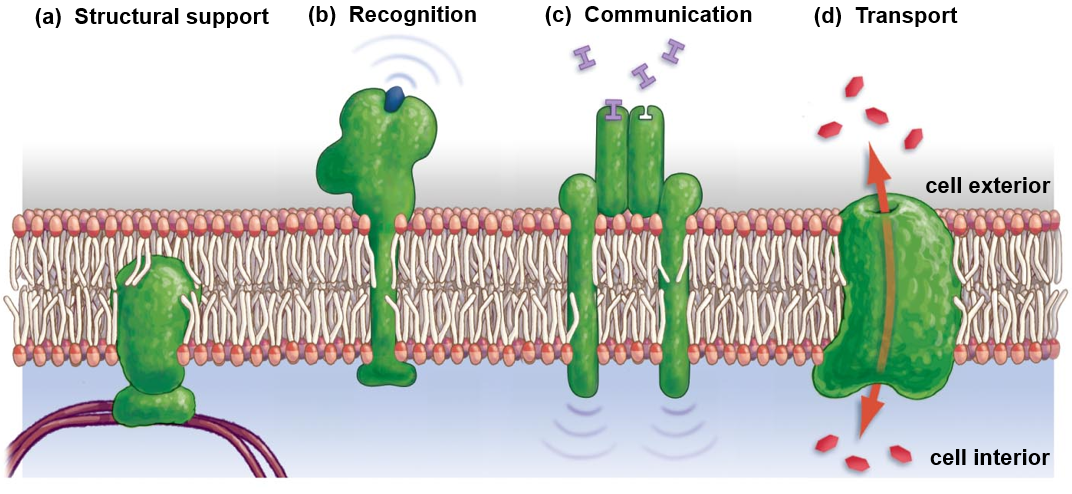 Functions of Membrane Proteins
Recognition proteins: Membrane proteins that present protein fragments or carbohydrates (glycoproteins) for other cells to bind with. 
______________ cells bind to protein fragments to determine if cell is healthy or infected
Glycoproteins act as cells “fingerprint”
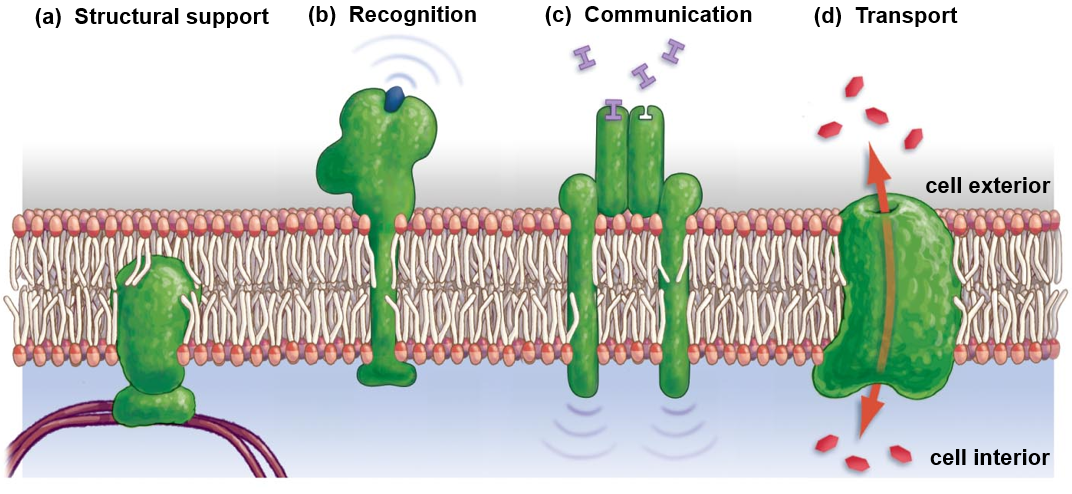 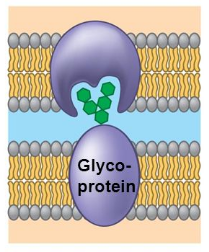 Functions of Membrane Proteins
Receptor proteins: Membrane proteins that bind with ______ _________ on exterior of cell and initiate a response in the cell interior
Binding sites specific to certain signaling molecules
Ex: Insulin and adrenaline
Beta-blockers or anti-histamines
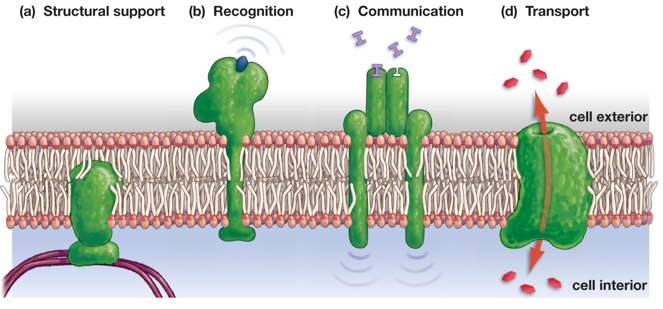 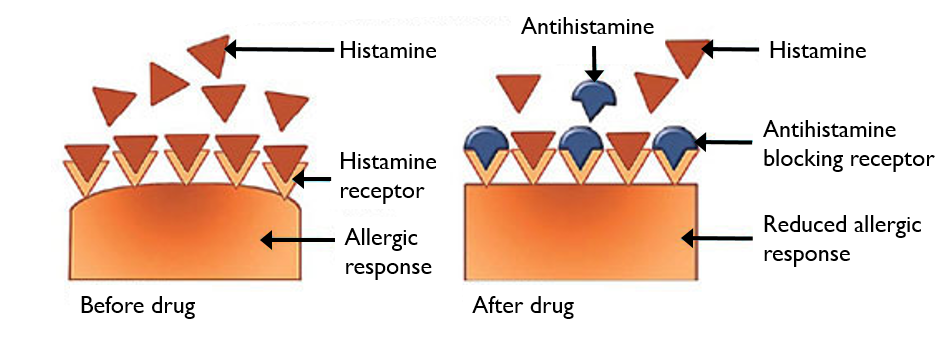 Drugs and Receptor Proteins
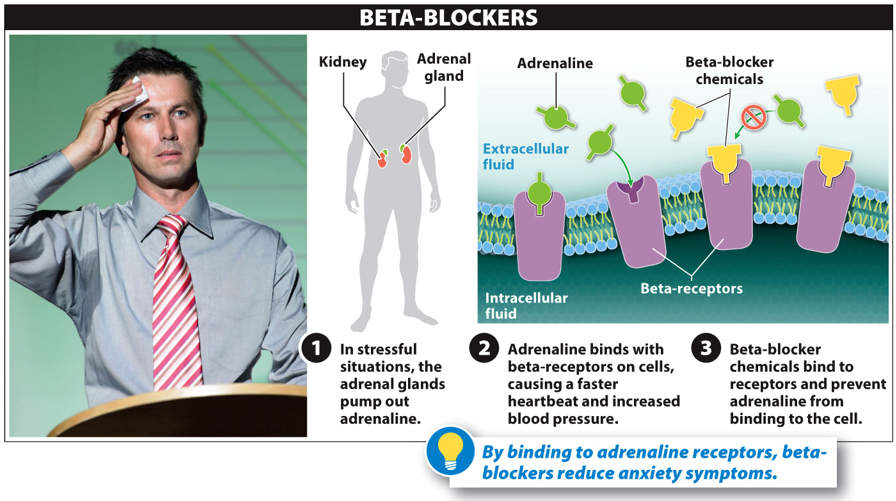 Functions of Membrane Proteins
Transport proteins: transmembrane proteins that help _______________ molecules through the plasma membrane. 
Ex: Sodium potassium pumps
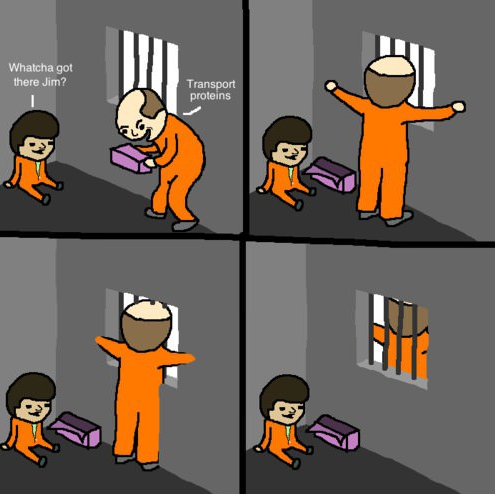 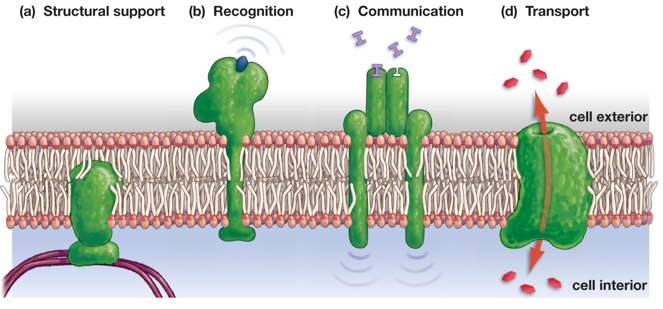 Movement of Molecules
___________: movement of molecules or ions from a region of greater concentration to an region of lower concentration
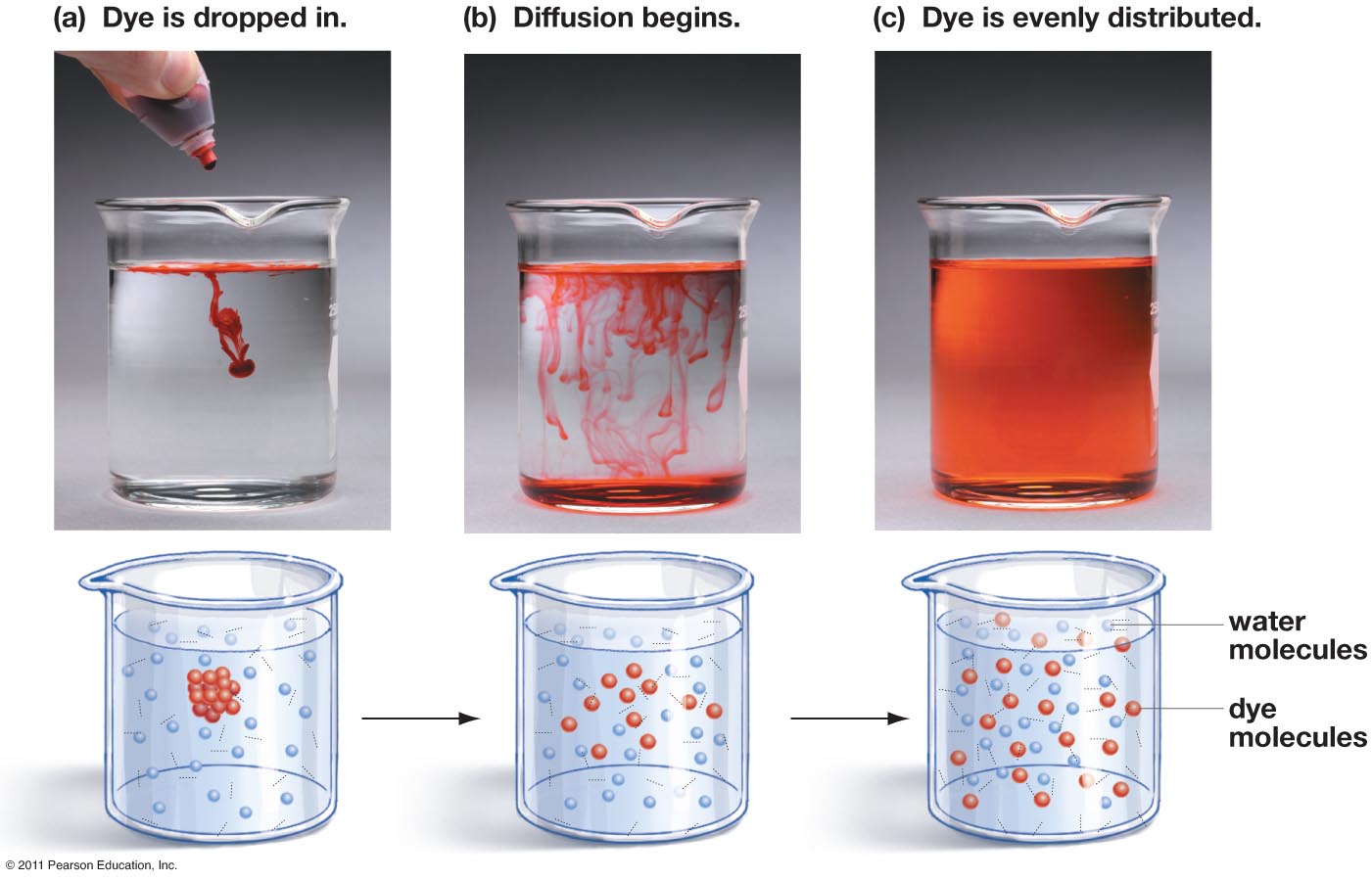 Movement of Molecules
Concentration gradient: difference between the highest and lowest concentration of a _______ in a given medium

Solutes are move from higher concentration to lower concentration 
until _____________________ is reached
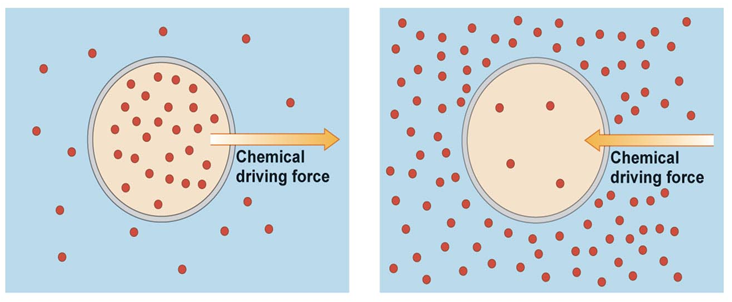 Movement of Molecules
Brownian movement: _______ movement of particles suspended in a fluid or gas
Movement related to temperature
Movement of Molecules
Osmosis: movement of water across a ______________ membrane from    a region Higher water concentration (lesser solute concentration) to a region of lower water concentration (greater solute concentration).
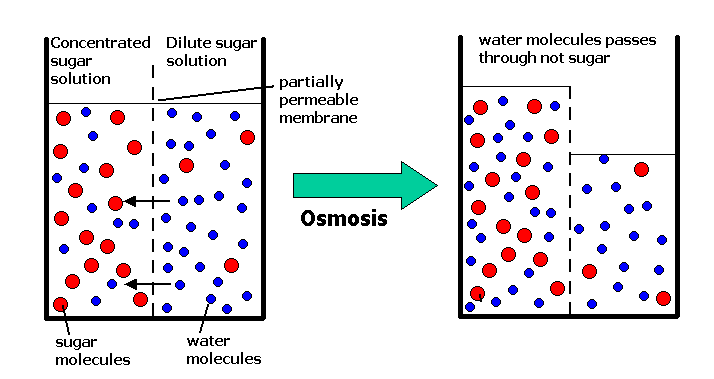 [Speaker Notes: Osmosis: Net movement of water across a semi-permeable membrane from an area of lower solute concentration to an area of greater solute concentration]
Osmosis
Step 1. 					Step 2.
Solute? Solvent?
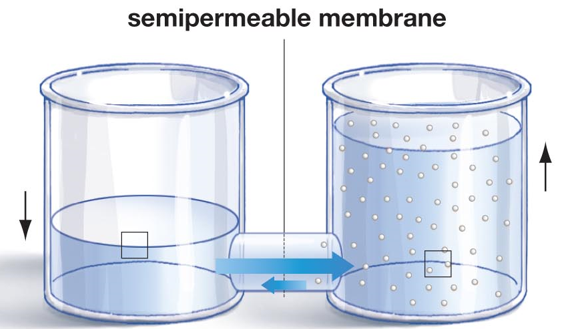 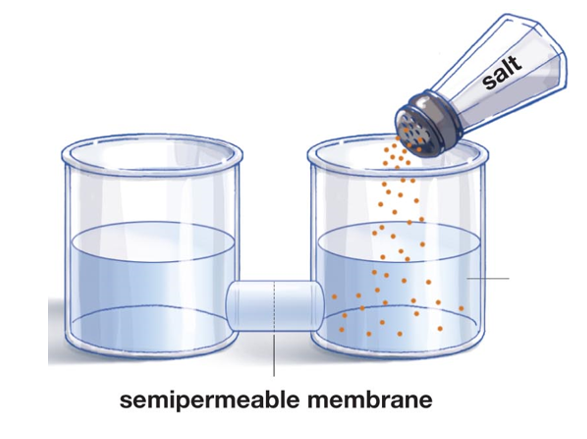 Water
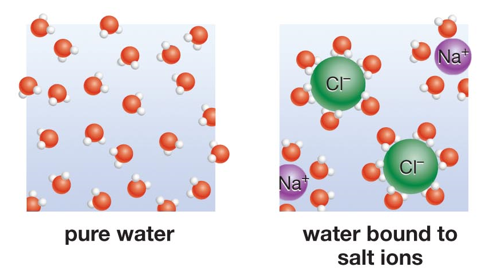 Osmosis in Cells
Tonicity:  a measure of the osmotic pressure against a semi-permeable 	       membrane
Hypertonic: a solution with a _____ solute concentration than another 		 adjacent solution
Isotonic: two solutions with ______ concentrations of solutes
Hypotonic: a solution with a ______ solute concentration than another 		adjacent solution
Osmosis in Plant and Animal Cells
Osmosis in Plant and Animal Cells
Lysis: disintegration of a cell be rupture

Plasmolysis: shrinkage of plant cell _____________ away from the cell wall
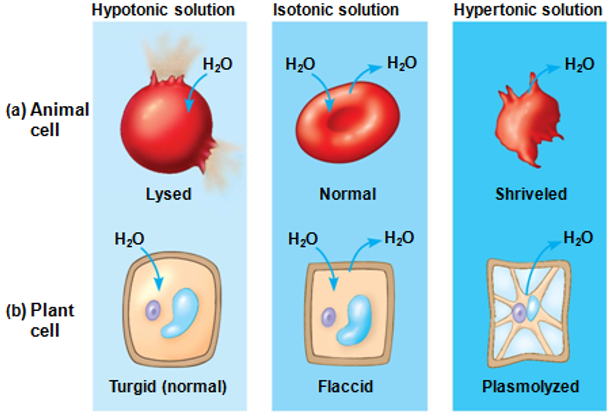 Plasmolysis
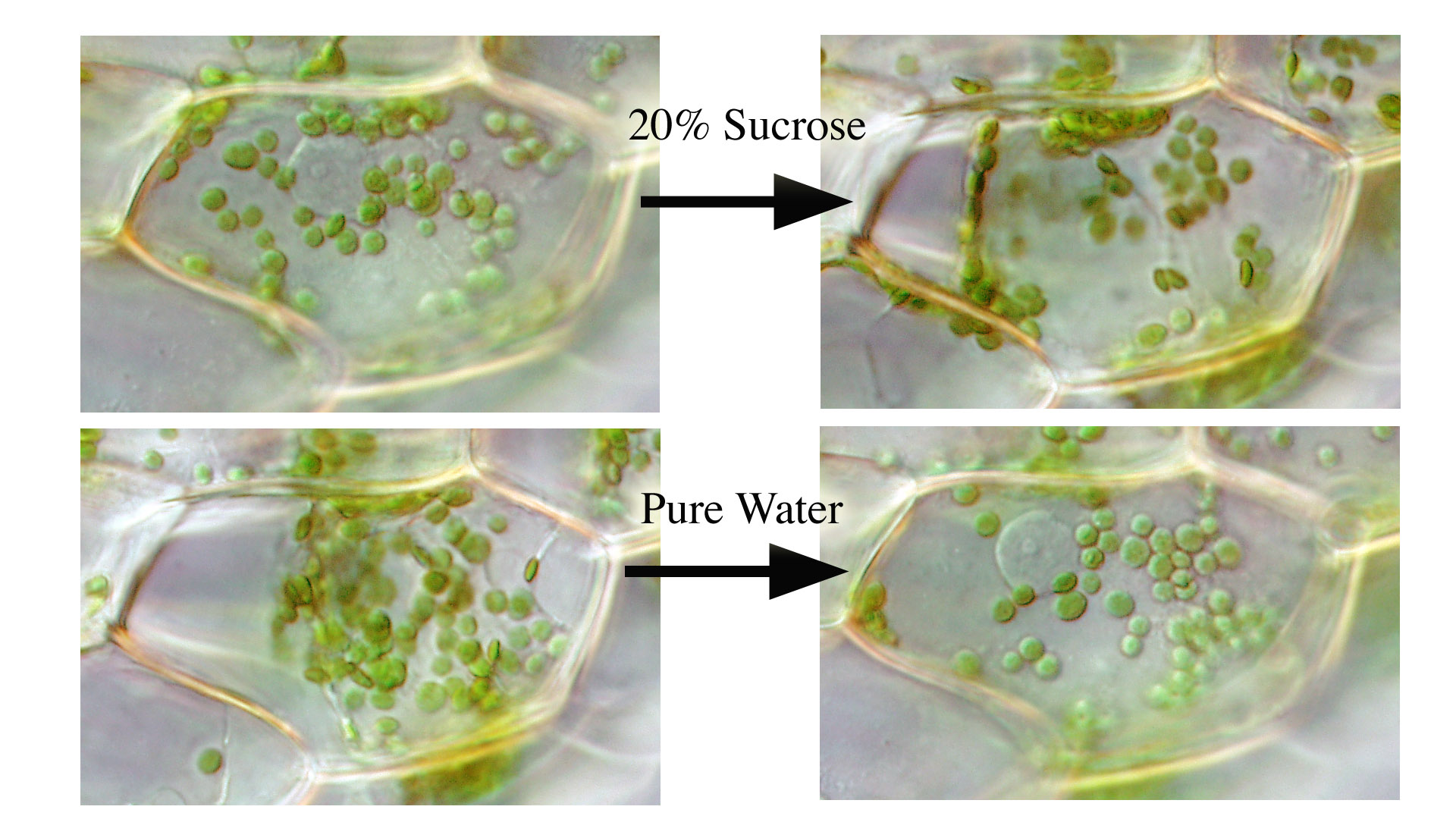 Which direction will H2O move?
0.1% NaCl
5% NaCl
0.15% NaCl
2% NaCl
0.15% NaCl
0.5% NaCl
Movement Through the Plasma Membrane
Passive transport: movement of ions or molecules across the plasma membrane without the use of energy
Simple diffusion: movement of ions or molecules directly through the cell membrane without the use of a protein channel (transport protein)
__________ diffusion: movement of ions or molecules across the plasma membrane through a specialized protein channel. 
Active transport: movement of ions or molecules across the plasma membrane _____ the concentration gradient with the use of energy (ATP)
Movement Through the Plasma Membrane
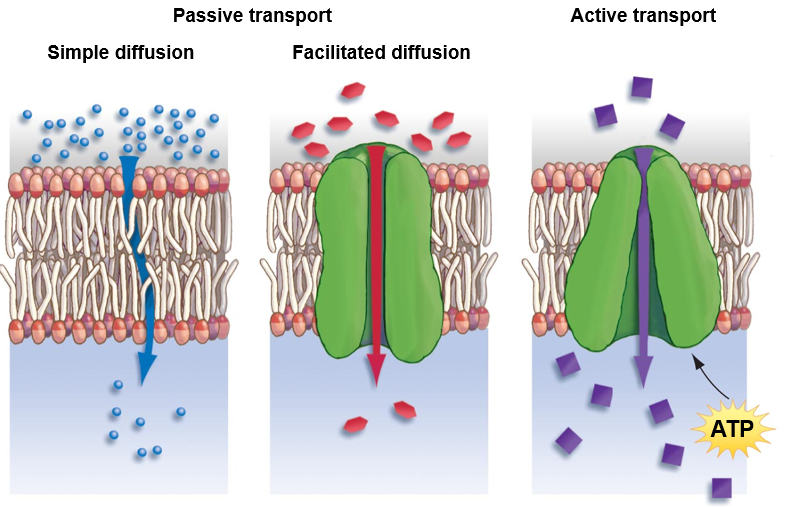 Facilitated Diffusion
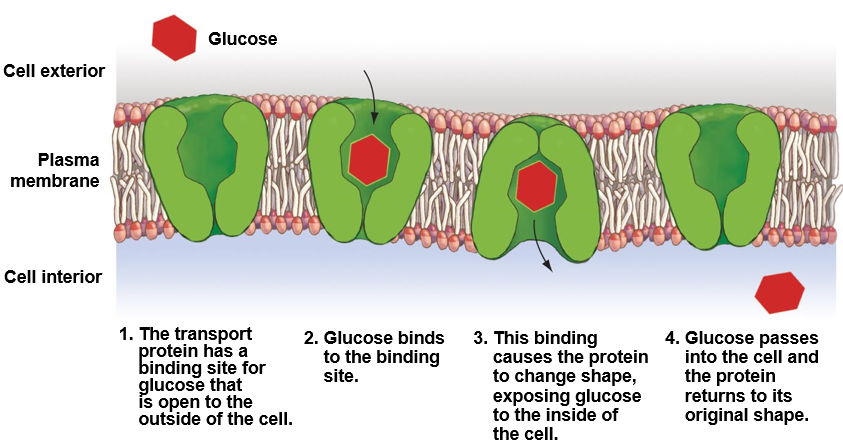 Active Transport
Sodium-Potassium pump: maintains concentration gradient of sodium (Na+) and potassium (K+) inside and outside for the cell
Critical to nerve cell function
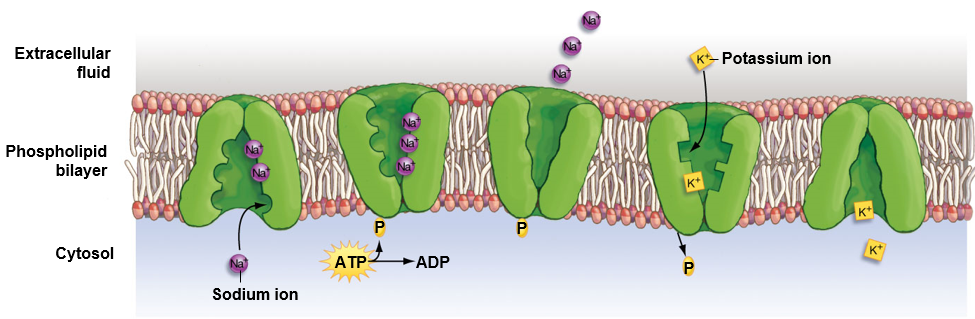 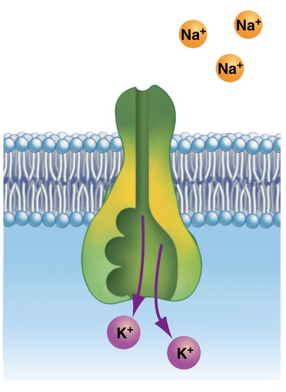 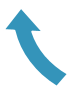 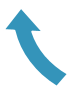 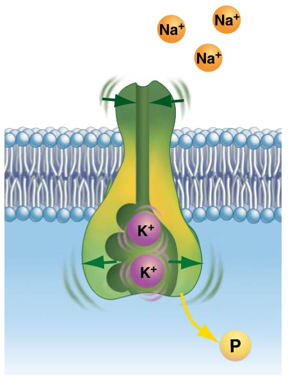 8. Potassium release
1.Unbound protein
2. Sodium binding. Phosphorylation of pump by ATP
Sodium Potassium Pump
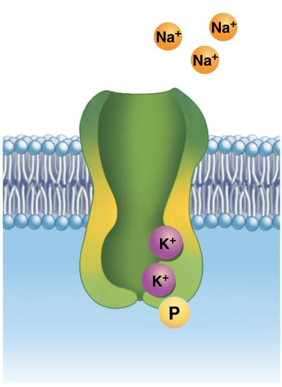 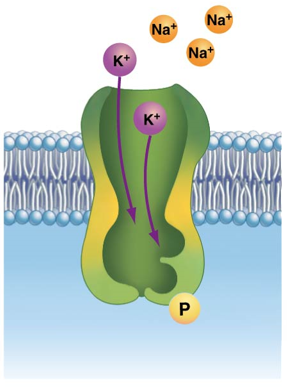 7. Phosphate release. Shape change
3. Shape change
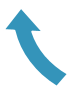 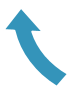 5.Unbound protein
4. Sodium release
6. Potassium binding
Movement of Large Molecules
Exocytosis: movement of materials out of cell through the fusion of the plasma membrane and a transport vesicle

Endosytosis: movement of large molecules into the cell by infolding of plasma membrane
Pinocytosis: peripheral proteins (receptors) bind to molecules before forming transport vesicle  
Phagocytosis: pseudopodiums (false feet) surround large molecules and fuse together to form transport vesicle
Exocytosis
Endocytosis
Exterior of cell
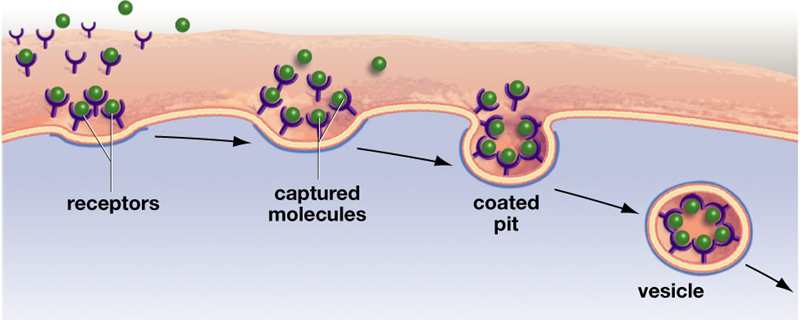 Pinocytosis





Phagocytosis
Interior of cell
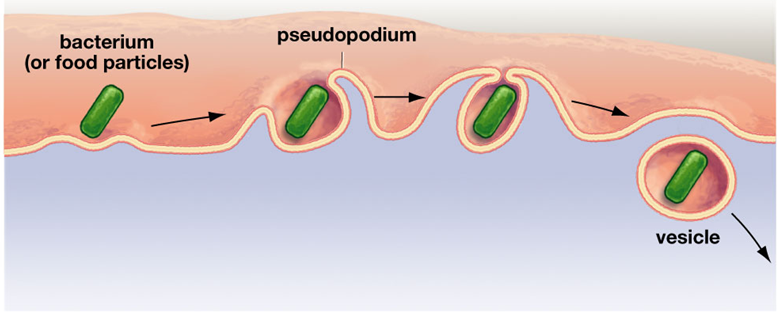 Check your Understanding
1.  T or F – Phospholipids have a hydrophobic head and two hydrophilic tails
2. Which of the following solutions is hypotonic to the cell within the solution?





3. Draw the direction of water movement for each of the solutions above.
A
B
C
0.5% NaCl
10% NaCl
0.1% NaCl
0.1% NaCl
0.9% NaCl
0.5% NaCl
Check Your Understanding
4. Which of the following do not require energy to transport ions or molecules out of the cell?
		
			a. Facilitated transport
			b. Active transport
			c. Passive transport
			d. Sodium potassium pumps
			e. More than one of the above
Check Your Understanding
5. When a plant cell is placed in a hypertonic solution it will become ________.
				a. turgid
				b. flaccid
				c. plasmolyzed 
				d. lysed
				e. hyper
Check Your Understanding
6.  Describe dynamic equilibrium.